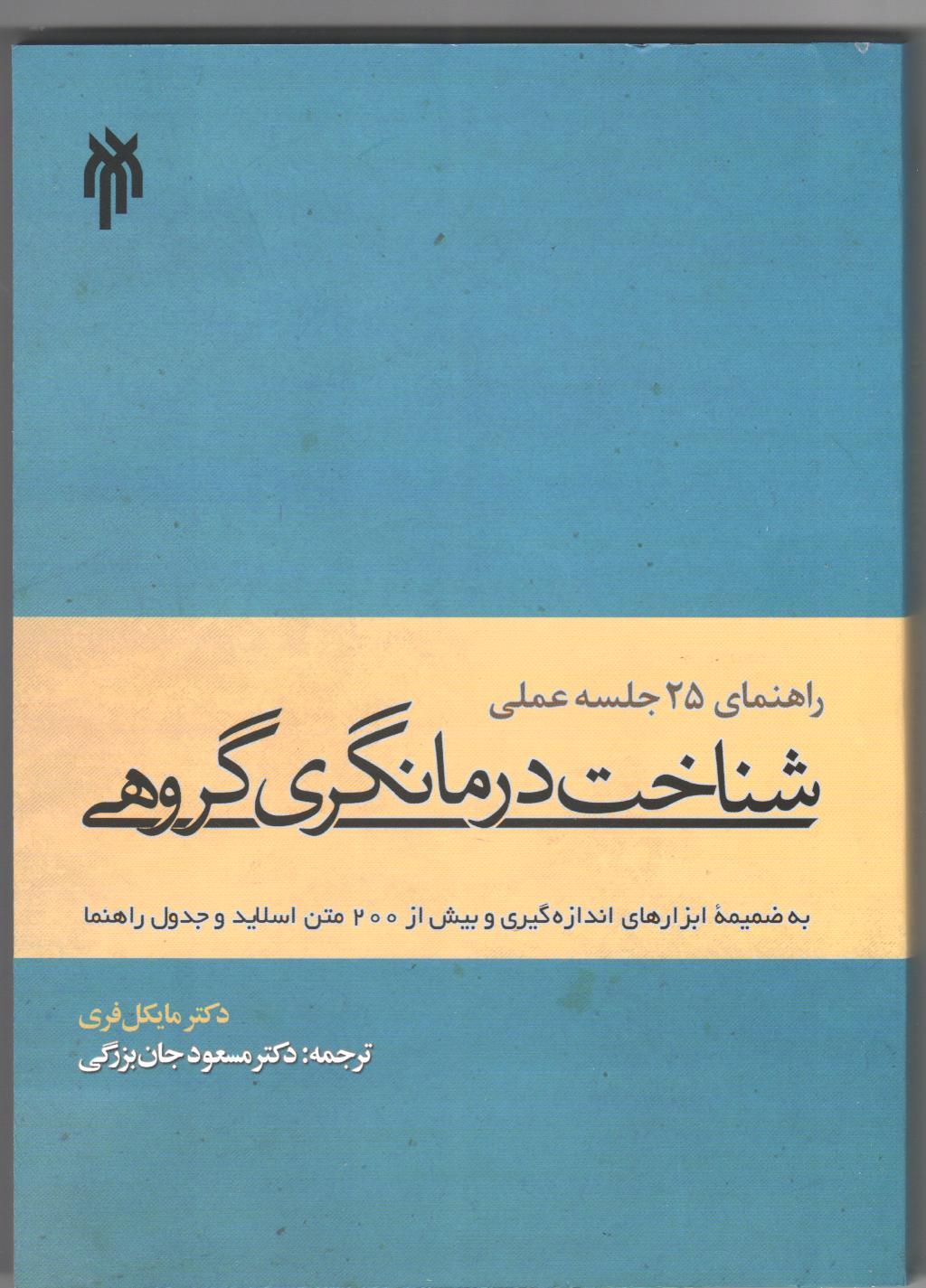 جلسه شانزدهم
تغییر پیش‌فرض‌های ادراکی
زن جوان / پیر
تغییر آنچه شما می‌بینید
استفاده از کارت‌های تغییر ادراکی
نمونه کاربرگ تغییر پیش‌فرض‌های ادراکی
کار انفرادی جلسه شانزدهم
جداول تغییر ادراکی را برای هر یک از باورهای فهرست اصلی باورها تشکیل دهید و روی آنها کار کنید.
به کار بر روی نقشه های روان‌بنه  ادامه دهید.